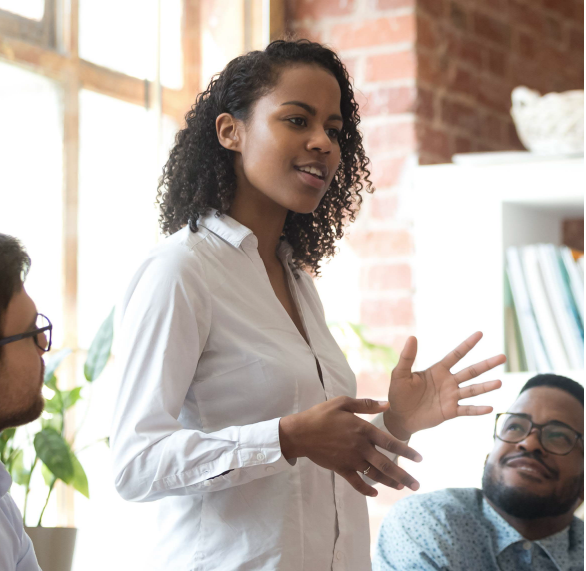 1
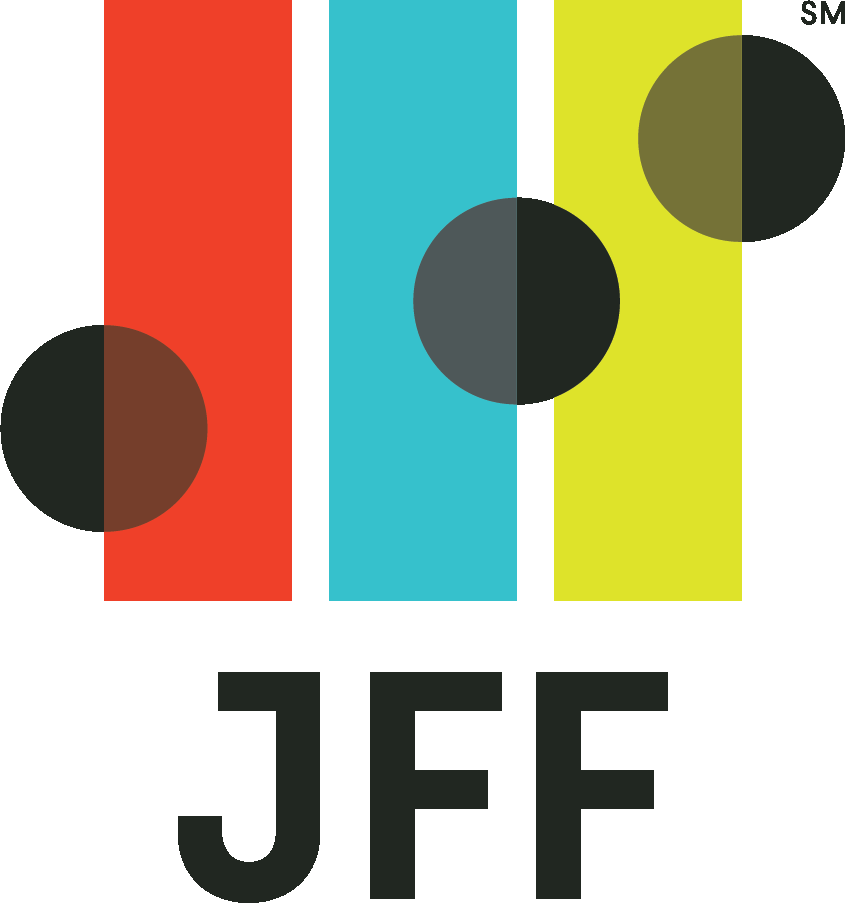 How to Overcome Language Barriers and Invest in Immigrant and Refugee Talent
TENT
2
Tent and JFF launched Bridging Language and Work: Solutions to Invest in Immigrant and Refugee Talent
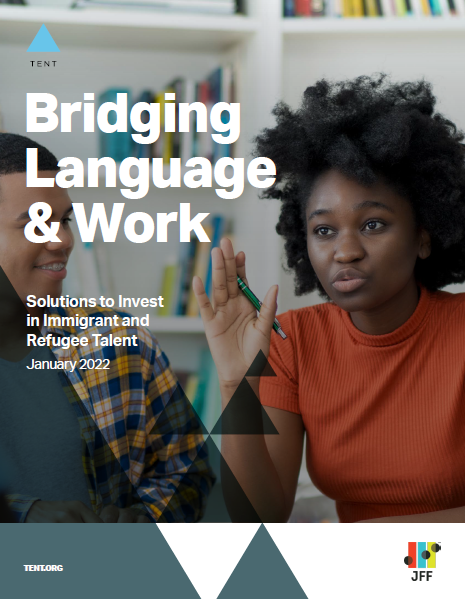 Bridging Language and Work: Solutions to Invest in Immigrant and Refugee Talent is a new guidebook for businesses with actionable advice on hiring and investing in workers who are local language learners.
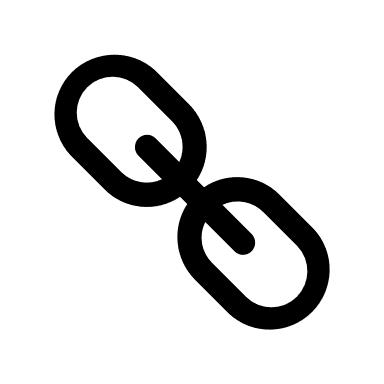 You can download the guide here:
https://www.tent.org/resources/overcoming-language-barriers/
TENT
3
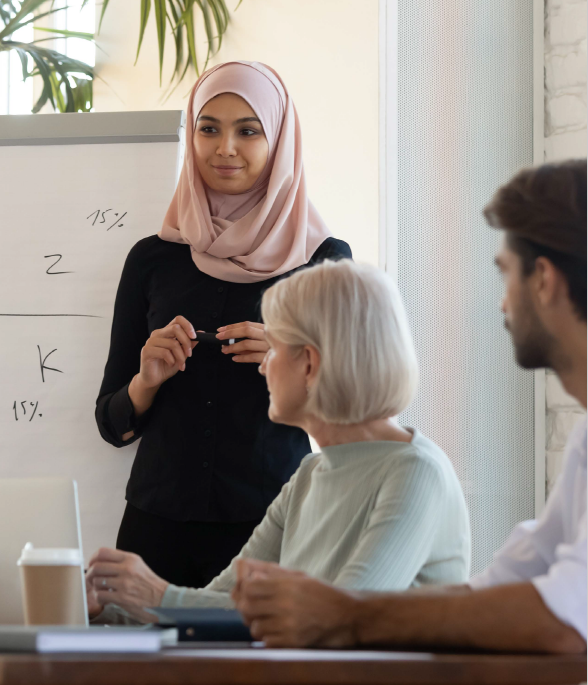 By the end of this presentation, you will:
Know why companies can benefit from hiring local language learners
Find out what “bridge solutions” companies can put in place to support local language learners in the workforce
Learn how to implement best practices to hire and support workers that are also local language learners
4
Contents
TENT | WHO IS A LOCAL LANGUAGE LEARNER?
5
Who is a local language learner?
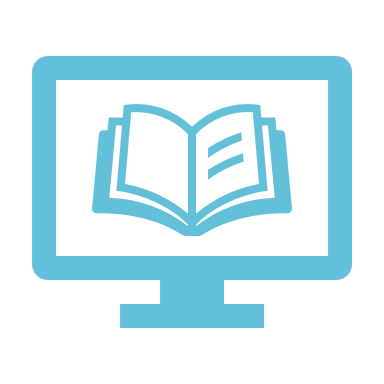 Teaching English as a Second or Foreign Language (TESOL)
We define local language learners using levels 1, 2, and 3: from starting to developing proficiency.
TENT | WHO IS A LOCAL LANGUAGE LEARNER?
6
The U.S. is welcoming tens of thousands of Afghan refugees, who will need jobs
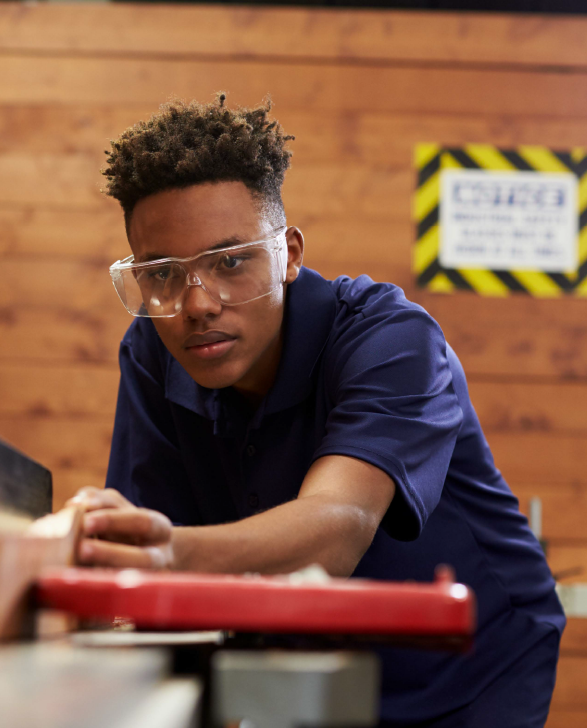 Following the U.S. military’s withdrawal from Afghanistan in August 2021, the U.S. government pledged to welcome 95,000 Afghans by September 2022
We know from our NGO partners that the majority of working age Afghans have limited English proficiency, and will be local language learners as they begin the resettlement process.
7
Contents
TENT | WHY HIRE LOCAL LANGUAGE LEARNERS?
8
Why should companies consider hiring local language learners?
As the world’s largest economies face worker shortages and aging workforces, immigrants and refugees represent an important talent pool.
Many employers believe that language fluency is a prerequisite for job success, preventing immigrants and refugees who are still learning the local language from being hired. 
By implementing solutions that help overcome language barriers for immigrant and refugee talent, companies can unlock hidden value for their business.
TENT | WHY HIRE LOCAL LANGUAGE LEARNERS?
9
Hiring immigrants and refugees is good for business
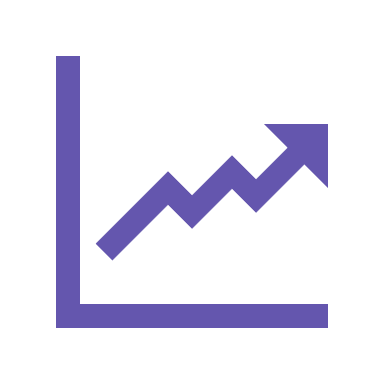 Businesses that have hired local language learners will see advantages like:
Broader and more diverse talent pipelines.
More inclusive company culture, leading to higher employee engagement and lower turnover rates. 
Increased workforce and language diversity, allowing companies to reach a broader group of customers.
Greater representation of customers and communities, enabling businesses to expand into new markets or offer different services. 
Fulfilment of social impact goals, creating value for their business and communities.
TENT | WHY HIRE LOCAL LANGUAGE LEARNERS?
10
Challenges to hiring local language learners can be mitigated
Though companies stand to gain from hiring local language learners, some businesses hesitate to do due to challenges like:
In the following slides, we will cover tactics companies can put in place to address these challenges across every stage of the talent management cycle.
Safety concerns
Change management
Fewer career pathways
Costs associated with lower language ability
Difficulty validating skills and credentials
11
Contents
TENT | HOW TO INVEST IN LOCAL LANGUAGE LEARNERS
12
Moving beyond language training with bridge solutions
Companies often think investing in local language learners only means providing language training. While this is important, there are many other strategies companies can use to support local language learners.
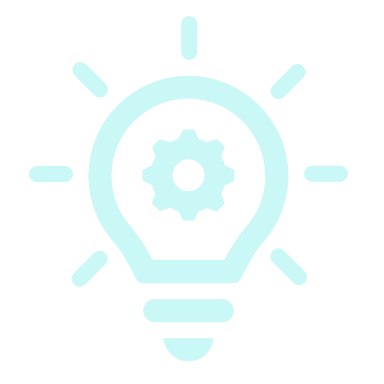 TENT | HOW TO INVEST IN LOCAL LANGUAGE LEARNERS
13
Companies can adopt “bridge solutions” to support local language learners
Bridge solutions are ways that companies can get local language learners into jobs faster while they work toward greater language proficiency.
Bridge solutions should be implemented alongside language training. This means local language learners can improve their local language proficiency while allowing companies to develop their talent and create advancement opportunities for their workers.
See p. 25 of the guide for best practices on language training programs.
Bridge solutions
Access to education and career advancement opportunities
Language training
TENT | HOW TO INVEST IN LOCAL LANGUAGE LEARNERS
14
Implementing bridge solutions across the talent management cycle
Companies can embed bridge solutions across business units (e.g. HR, operations, CSR, etc.) to create a stronger sense of engagement and accountability within the company.
Bridge solutions can be organized into four categories aligned with traditional elements of corporate talent strategy:
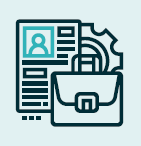 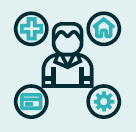 Total Rewards
Talent Acquisition
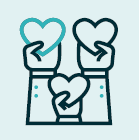 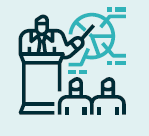 Corporate Culture
Talent Development
[Speaker Notes: TP: Though it is ideal for companies to implement bridge solutions across the talent management cycle, not all solutions will work for every company. We encourage companies to tailor these strategies to fit their own business needs and the needs of local language learners.]
TENT | HOW TO INVEST IN LOCAL LANGUAGE LEARNERS
15
Bridge solutions: Talent Acquisition
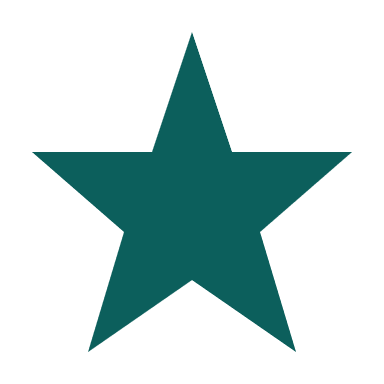 Develop partnerships with organizations focused on securing jobs for immigrants and refugees (resettlement agencies, local NGOs) to help candidates translate application documents and prepare them for interviews.
1
Diversify talent pipelines through partnerships
2
Make local language learners community ambassadors
Make local language learners community ambassadors. By creating a financial incentive for these ambassadors to refer others from their community to open roles, companies can source diverse talent for the company. These referrals can also happen informally through word of mouth.
[Speaker Notes: TP: Companies use bridge solutions for talent acquisition to diversify their talent pipelines and implement unbiased hiring practices that support local language learners.]
TENT | HOW TO INVEST IN LOCAL LANGUAGE LEARNERS
16
Bridge solutions: Talent Acquisition
Use visuals or videos as alternatives to written job descriptions to show local language learners what the company does, where they will work, and who their colleagues will be.
Provide tours of work sites during the recruiting and hiring process, to allow candidates to become familiar with their potential work environment and the scope of responsibilities.
3
Showcase the company in creative ways
Conduct interviews in non-local languages in areas that have a significant population of local language learners. 
This helps candidates focus on their responses rather than on the need to be articulate in a language they are still learning.
This bridge solution requires companies to have interviewers who are bilingual or to have interpreters present during interviews.
4
Conduct interviews in the candidate’s preferred language
TENT | HOW TO INVEST IN LOCAL LANGUAGE LEARNERS
17
Bridge solutions: Talent Acquisition
Use trial periods ranging from one week to 90 days to assess the candidate’s suitability for the job. 
Local language learners should be  compensated for their work during the trial period and supported with training and onboarding to maximize their ability to succeed.
5
Evaluate and hire based on trial performance
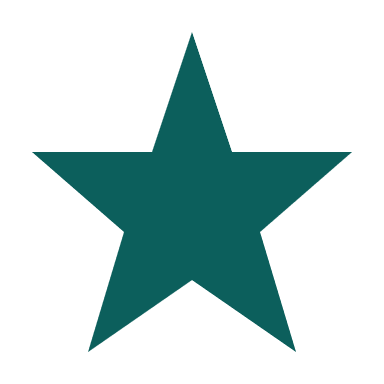 6
Provide important documents in multiple languages
Translate key documents, such as job applications, company policies, and other HR info into the most common languages in their communities. 
It is best not to rely exclusively on translation to support local language learners, in part because some local language learners are not able to read or write their native language.
TENT | HOW TO INVEST IN LOCAL LANGUAGE LEARNERS
18
Bridge solutions: Talent Acquisition
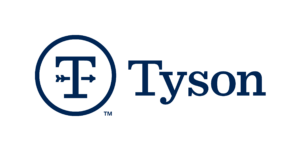 Tyson has a 40% immigrant workforce to operate their plants in the U.S. 
Tyson employs official community liaisons, workers who have risen through the ranks and are a link between local language learners and managers. 
Liaisons assist with hiring from their own communities and share cultural information with management (e.g., dates of Burmese holidays that will prevent Burmese employees from working). 
Tyson also employs interpreters who are certified to speak two languages.
Case study: 
Tyson, U.S.
TENT | HOW TO INVEST IN LOCAL LANGUAGE LEARNERS
19
Bridge solutions: Talent Development
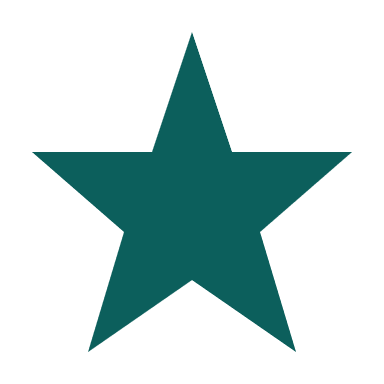 Pair local language learners with bilingual peers for “shoulder-to-shoulder” training to teach them the specific tasks associated with their shared role. 
Local language learners can turn to these mentors for support during the training and onboarding phase.
1
Provide mentorship through bilingual peers
2
Minimize the use of written materials
Turn written training materials into visual and video-based training materials to illustrate job tasks 
This solution is most effective for roles with repeated tasks (e.g., a food processing company that uses pictures in its training materials to break down process tasks).
Use picture-based signage around the work site to indicate e.g., exits, breakrooms, and bathrooms, which can reduce risk of accidents due to language barriers.
TENT | HOW TO INVEST IN LOCAL LANGUAGE LEARNERS
20
Bridge solutions: Talent Development
Prioritize promoting and advancing local language learners as they improve their technical and local language skills. They should be promoted based on mastery of skills and competencies, even if they are still learning the language. 
By offering the right support and training, companies can promote learners into leadership roles to manage and develop other local language learners who can benefit from shared experiences.
3
Treat multilingualism as an asset, not a hindrance
4
Adopt technology to train through job simulations
Use immersive technology like virtual reality to deliver job training that allows local language learners to learn by doing.
 This technology also addresses safety concerns that often stop companies from hiring local language learners by simulating high-risk environments.
TENT | HOW TO INVEST IN LOCAL LANGUAGE LEARNERS
21
Bridge solutions: Talent Development
Chobani estimates that approximately 30% of its manufacturing workforce is made up of immigrants and refugees. 
Chobani used to translate training and HR materials into the most common native languages spoken by their teams before realizing that many employees could not read or write their native language.
Now, Chobani offers important materials in illustrated materials with simple English words and translates as needed. 
Chobani has also partnered with Voxy EnGen, an organization providing skills-focused, virtual English language learning courses  tailored to different levels of English proficiency.
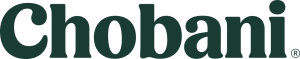 Case study: 
Chobani, U.S.
TENT | HOW TO INVEST IN LOCAL LANGUAGE LEARNERS
22
Bridge solutions: Total Rewards
Provide access to common language learning apps (Duolingo, Busuu, EF Hello) as a benefit for all workers, to increase workplace language learning.
Work with app developers to create customized modules and vocabulary specific to the company and role.
1
Make language learning accessible to everyone through tech
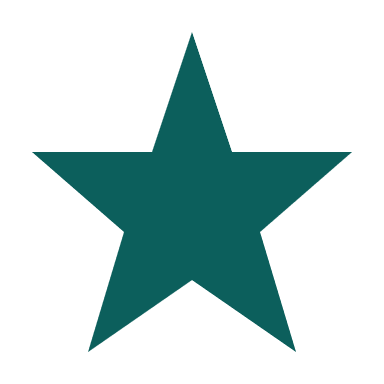 Create a buddy programs that pairs local language learners with colleagues who are fluent in the local language to help learners practice the local language at work
These programs offer an opportunity for other workers to volunteer, engage with their colleagues, and build stronger social connections.
2
Facilitate social connections
TENT | HOW TO INVEST IN LOCAL LANGUAGE LEARNERS
23
Bridge solutions: Total Rewards
Promote adaptable scheduling to accommodate the needs of refugees who may have more appointments than other workers as they participate in public or community integration programs
Some companies use apps with translation capabilities to make it easier for workers to schedule / change their shifts.
3
Promote adaptable, flexible scheduling
TENT | HOW TO INVEST IN LOCAL LANGUAGE LEARNERS
24
Bridge solutions: Total Rewards
Launched in 2017 in response to the Syrian crisis, Danby’s Ease into Canada program helps local language learners build confidence by creating a formal lunchtime buddy system, pairing each learner with a local Danby employee who has volunteered to help a newcomer with language practice. 
The company also creates informal opportunities to practice speaking English such as “walk and talks,” carpooling, weekend events, potlucks, and tea circles. 
Danby also provided on-site classes, tutors, and a free library of books for local language learners to improve their English proficiency.
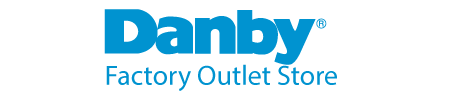 Case study: 
Danby, Canada
TENT | HOW TO INVEST IN LOCAL LANGUAGE LEARNERS
25
Bridge solutions: Corporate Culture
Leverage worker-led groups to support local language learners. 
ERGs for immigrant and refugee talent elevate their voices across the company and ensure that their needs are communicated to corporate leaders.
1
Elevate the voices of local language learners through Employee Resource Groups (ERGs)
2
Recognize and celebrate different cultures
Hold events like potlucks, multicultural holiday celebrations, and family-oriented events to celebrate local language learners and create a welcoming community for their families. 
Events should be led and designed by people from those backgrounds and focus on authentically honoring that culture and educating others about it.
TENT | HOW TO INVEST IN LOCAL LANGUAGE LEARNERS
26
Bridge solutions: Corporate Culture
Deutsche Bahn is a railway company operated by the German government and has a vested interest in integrating refugees into the labor market and supporting local language learners as they build their German language proficiency. 
Deutsche Bahn helps refugees work on their German through regional language cafes. The language cafe is part of a program on social and cultural integration that encourages language practice on site and facilitates social connections. 
Deutsche Bahn has developed language training based on the specific vocabulary needed to successfully finish vocational educational programs.
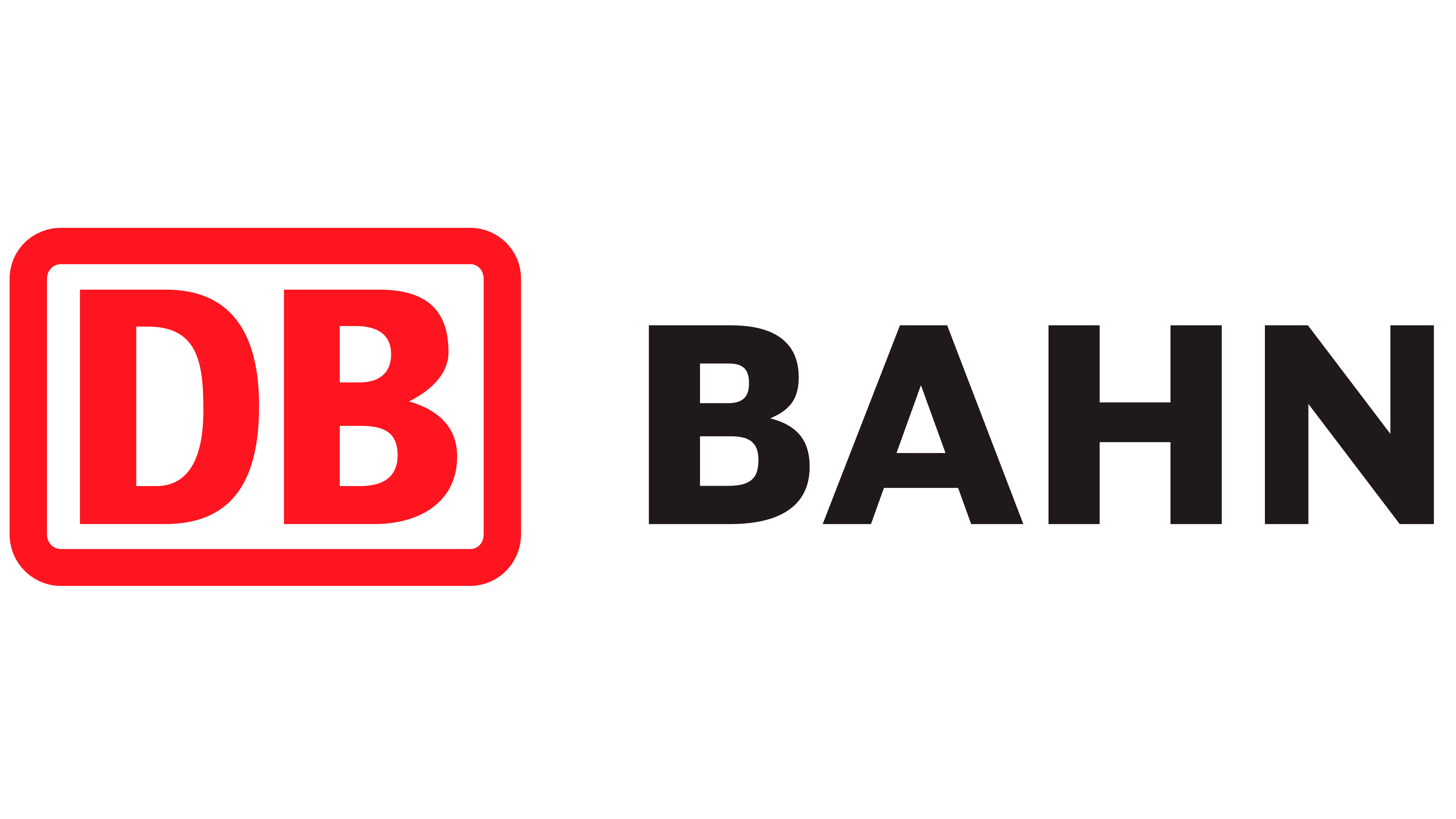 Case study: 
Deutsche Bahn, 
Germany
TENT | HOW TO INVEST IN LOCAL LANGUAGE LEARNERS
27
How to start investing in local language learners
Name your intention. Establish why and how local language learners can benefit your business. What business needs could they help address? 
Identify key roles. Unpack assumptions about which roles require language fluency and identify what local language learners can bring to key roles. Companies should focus on a small set of roles, worksites or regions to test new bridge solutions and then scale these practices across the organization.
Assess your hiring process. Determine to what extent current application and interview processes screen out local language learners, and then rework these processes to be more inclusive. Create a pipeline of local language learner candidates by partnering with community-based organizations.
TENT | HOW TO INVEST IN LOCAL LANGUAGE LEARNERS
28
How to start investing in local language learners
Redesign the onboarding experience. Implement bridge solutions to increase local language learners’ familiarity with their role, their colleagues, and the working environment such as peer-to-peer learning and interactive training.
Facilitate social connections. Provide a supportive network that celebrates all workers and create formal and informal ways for workers to learn about each other.
Invest in language training. Help all workers learn and advance their language skills through accessible classes, tuition benefits, and practice opportunities.
TENT
29
The Tent Partnership for Refugees is here to provide individualized guidance to your company on how to make your talent management practices more inclusive for refugees who are still learning the local language.
We can also connect you with NGOs in our network to help your company recruit refugee talent and provide support and resources that will help refugee employees succeed in their roles. Some of them may be able to offer language assistance to refugees.
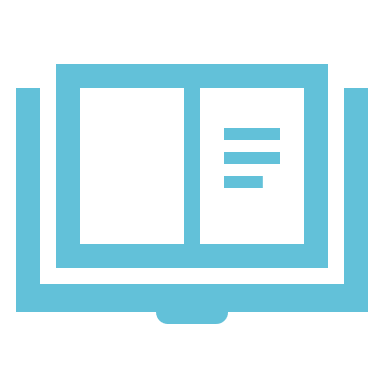 The information in this presentation can be found in the full guidebook, Bridging Language and Work: Solutions to Invest in Immigrant and Refugee Talent. Download the guide and share with your colleagues!
TENT
30
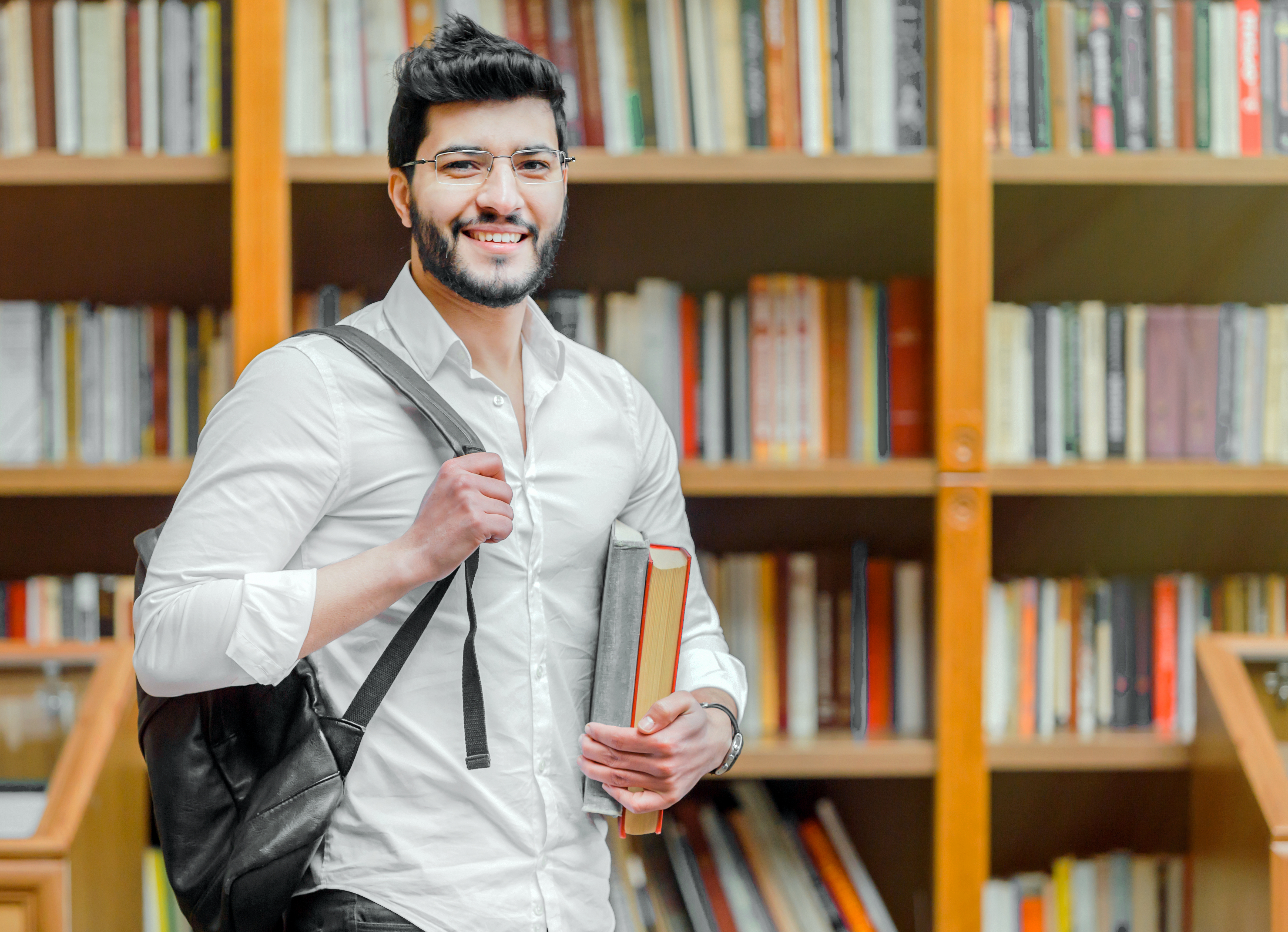 Thank you!